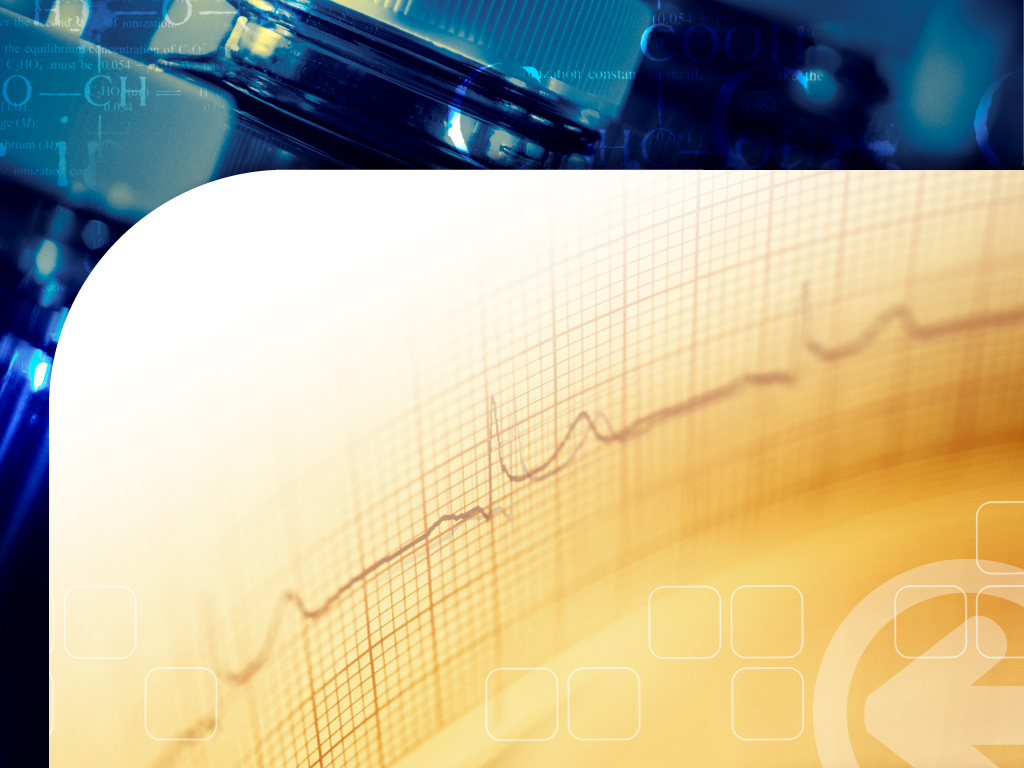 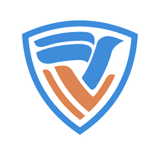 Бюджетное учреждение ХМАО-Югры
  «Сургутская городская  клиническая поликлиника № 4»
Итоги деятельности БУ «Сургутская городская клиническая поликлиника № 4» за 2016 год
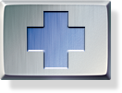 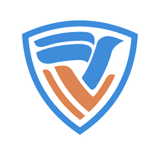 Цель - сохранение и укрепление здоровья населения территории обслуживания. 
 
Задачи:
1. Повышение эффективности работы БУ «Сургутская городская клиническая поликлиника № 4»:
обеспечение населения первичной медико-санитарной помощью в соответствии с Программой государственных гарантий оказания гражданам Российской Федерации бесплатной медицинской помощи на 2016 год по видам, объемам, порядку и условиям ее оказания;
реализация мероприятий государственной Программы ХМАО-Югры «Развитие здравоохранения на 2016-2020 годы», направленных на снижение заболеваемости, инвалидности и смертности, увеличение продолжительности жизни населения.
Цели и задачи БУ «Сургутская городская клиническая поликлиника № 4»
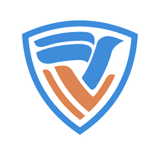 2. Обеспечение доступности и качества медицинской помощи:
совершенствование современных методов профилактики, направленных на повышение доступности и качества профилактической медицинской помощи, формирование основ здорового образа жизни среди населения;
совершенствование оказания первичной медико-санитарной помощи;
развитие института офисов общей врачебной практики;
совершенствование системы лекарственного обеспечения в амбулаторных условиях;
внедрение современных методов профилактики, диагностики, лечения больных социально значимыми заболеваниями;
обеспечение оказания доступной и качественной медицинской помощи детям и матерям, дальнейшее укрепление здоровья детей и матерей;
повышение качества жизни больных тяжелыми неизлечимыми заболеваниями; 
повышение доступности медицинской реабилитации и санаторно-курортного лечения; 
проведение активной кадровой политики, направленной на привлечение в БУ «Сургутская городская клиническая поликлиника № 4» высококвалифицированных специалистов, направление на целевую подготовку и переподготовку врачебных кадров
Цели и задачи БУ «Сургутская городская клиническая поликлиника № 4»
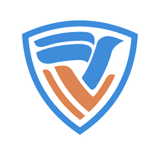 Демографические показатели
www.themegallery.com
[Speaker Notes: Численность обслуживаемого населения БУ «Сургутская городская клиническая поликлиника № 4» на 01.01.2017года составила 117 272 человека,   в том числе: взрослых – 93193 человека; детей (от 0 до 14 лет) –  21446; подростков – 2633. Численность детей до 1 года – 1852 человека. Численность обслуживаемого населения увеличилась за три года на 8615 человек: взрослого населения – на  4548  человек, детей (0-14 лет) – на 3858,  подростков  на 209 человек. 
БУ «Сургутская городская клиническая поликлиника № 4» обслуживает 32,1 % населения города (на 01.01.2017г. городское население – 365911).]
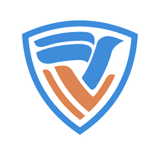 Демографические показатели
www.themegallery.com
[Speaker Notes: В повозрастной структуре населения: дети (0 – 17 лет) – 20,5% , взрослые – 79,5%. Трудоспособное население составило 72242 человека – 61,6% от общего числа обслуживаемого населения. БУ «Сургутская городская клиническая поликлиника № 4» обслуживает 32,1 % населения города (на 01.01.2017г. городское население – 365911).]
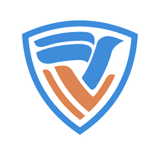 Демографические показателиПеринатальная и младенческая смертность
Перинатальная и младенческая смертность
[Speaker Notes: В 2016 году под наблюдение детских поликлиник БУ «Сургутская городская поликлиника № 4» поступило 2083 новорождённых (2014г. - 1752, 2015г. – 1896). 
Зарегистрировано 3 случая мертворождения детей (родилось живыми и мертвыми – 2086). Показатель мертворождаемости составил 1,43 на 1000 родившихся живыми и мертвыми, в сравнении с 2014 годом, снизился в 2 раза (2014 – 5 случаев - 2,84; 2015г.– 3 случая – 1,57).
Показатель ранней неонатальной смертности увеличился, в сравнении с 2014 годом  в 1,7 раза и составил 0,96 на 1 тыс. родившихся живыми (умерло от 0 до 6 суток: 2014г. – 1 случай – 0,57; 2015г. – 2 случая –1,05; 2016г. – 2 случая – 0,96).
Показатель перинатальной смертности, в сравнении с 2014 годом, снизился на 30% и составил 2,39 на 1тыс. родившихся живыми и мертвыми; в сравнении с 2014 годом снизился на 9,1% (2014г. – 6 случаев – 3,41; 2015г. – 5 случаев – 2,63; 2016 – 5 случаев – 2,39).
Показатель младенческой смертности, в сравнении с 2014 годом, возрос на 12,3 % и составил 3,84 на 1тыс. родившихся живыми; в сравнении с 2015 годом снизился на 18,9 % (2014г. – 3,42; 2015г. – 4,74). Количество детей, умерших до года: в 2014 г. –  6 случаев; 2015г. – 9; 2016г. –  8.]
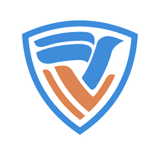 Демографические показатели
[Speaker Notes: Рождаемость, в сравнении с 2014 годом, выросла на 11,2% и составила – 18,2 на 1тыс. среднегодового обслуживаемого населения (2014 г. – 16,4; 2015 г. – 17,2).  
Показатель общей смертности, в сравнении с 2014 годом, снизился на 7,2%  и составил в 2016 году 4,8 на 1тыс. среднегодового обслуживаемого населения (2014 г. – 5,2; 2015 г. – 5,25).
Естественный прирост, в сравнении с 2014 г., увеличился на 19,6% и составил  в 2016 году  13,4 (2014 г. – 11,2; 2015 г. – 11,9).]
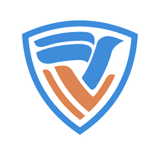 Смертность
Показатель общей смертности  на 100 тыс. среднегодового населения составил 480,2
550 
человек
Взрослые – 538 человек
Дети – 
12 человек
[Speaker Notes: Число умерших в 2015 году – 550 человек, из них: детей от 0 до 17 лет – 12 человек, взрослых – 538 человек. Показатель общей смертности  на 100 тыс. среднегодового населения составил 480,2, что ниже 2014 года на 7,2% (в 2014году умерло 554 человека – 517,8; 2015г. – 579 – 525,3; ХМАО 2015г. – 638,3; по России 2015г.- 1306,6).
В структуре общей смертности за  2016 год:
1 место – болезни  системы кровообращения – 55 %;
2 место – новообразования – 20,7 %;  
3 место – внешние причины – 7,8 %; 
инфекционные и паразитарные заболевания – 3,7 %;
болезни органов пищеварения – 3,1 %;
другие симптомы и признаки – 2,6 % (причина смерти не выяснена из-за резко    выраженных гнилостных изменений трупа);
болезни мочеполовой системы – 2 %;
болезни органов дыхания – 1,7 %;
прочие причины – 3,4%.
Структура аналогичная 2014 и 2015г.г.]
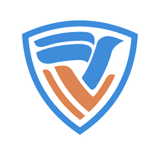 Исполнение целевых показателей по основным показателям смертности населения по программе госгарантий
[Speaker Notes: Исполнение целевых показателей за 2016г. по основным показателям смертности населения по программе Госгарантий ХМАО-Югры на 2015 и 2016-2017 годы (Постановление Правительства ХМАО от 10.10.2014 №369-п с изменениями от 25.12.2015г.):
смертность населения от всех причин (на 1 тыс. среднегодового населения) – 4,8 – 550случаев (целевой показатель – 6,14);
смертность населения в трудоспособном возрасте  (на 100тыс. среднегодового населения трудоспособного возраста) – 267,5 – 192 случая смерти (целевой показатель  442,0);
смертность от болезней системы кровообращения (на 100 тыс. среднегодового населения) – 259,3 – 297 случаев (целевой показатель – 280,3);
смертность населения трудоспособного возраста от болезней системы кровообращения (на 100тыс. среднегодового населения трудоспособного возраста) – 125,4 – 90 случаев (целевой показатель  152,0);
смертность населения от новообразований (на 100 тыс. среднегодового населения) - 97,8 – 112 случаев (целевой показатель 107,1);
);]
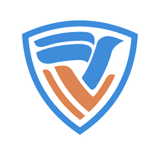 Выполнение целевых показателей по классам причин смертности по программе госгарантий, программе «Развитие здравоохранения»
www.themegallery.com
[Speaker Notes: смертность  населения от туберкулеза (на 100 тыс. среднегодового населения) – 0,87 – 1случай  (целевой показатель 5,65);
доля умерших в трудоспособном возрасте на дому к общему количеству умерших в трудоспособном возрасте – 27,1% (целевой показатель  24,8%); всего умерло в трудоспособном возрасте 192 человека, на дому – 52 человека;
младенческая смертность (на 1тыс. родившихся живыми) – 3,84 – 8 случаев (целевой показатель – 5,4);
смертность детей в возрасте  0-4 лет (на 100 тыс. человек населения соответствующего возраста) – 132,7  – 11 случаев (целевой показатель – 146,0);
смертность детей в возрасте  0-17 лет (на 100 тыс. среднегодового детского населения)  – 52,5; умерло 12 человек (целевой показатель  64,0);
доля умерших в возрасте до года на дому в общем количестве умерших в возрасте до 1 года – 0 (целевой показатель  10,5);
доля умерших в возрасте от 0 до 4 лет на дому в общем количестве умерших в возрасте от 0 до 4 лет – 0 (целевой показатель  10,2);
доля умерших в возрасте от 0-17 лет на дому в общем количестве умерших в возрасте от 0-17 лет – умерших детей на дому в 2016 году не было.]
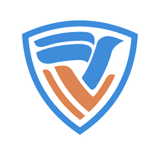 5
Смертность на дому
В 2016 году на дому умерло 257 человек, показатель составил 137,1 на 100 тыс. среднегодового населения, что ниже 2014 года на 21,6% (2014 г. – 187 случаев – 174,8). 
Структура смертности на дому:
болезни системы органов кровообращения – 69,4%
1
новообразования – 19,7%
2
внешние причины заболеваемости и смертности
 – 5,7%
3
другие симптомы и признаки – 2,6%
4
болезни органов пищеварения  – 1,9%
[Speaker Notes: В 2016 году на дому умерло 157 человек, показатель составил 137,1 на 100 тыс. среднегодового населения, что ниже 2014 года на 21,6% (2014 г. – 187 случаев – 174,8; 2015г. – 178  - 161,5). 
Структура смертности на дому:  
болезни системы органов кровообращения – 69,4%;           
новообразования – 19,7%; 
внешние причины заболеваемости и смертности – 5,7%;
другие симптомы и признаки (причина смерти не выяснена из-за резко выраженных гнилостных изменений трупа) – 2,6%
болезни органов пищеварения – 1,9%. 
Среди умерших на дому, возрос удельный вес лиц трудоспособного возраста: 2016г. – 33,1%; 2015г. – 25,8%; 2014г. – 32,6%. 
Доля умерших лиц в трудоспособном возрасте на дому к общему количеству умерших в трудоспособном возрасте  выше целевого показателя на 2,3% и составила в 2016г. -  27,1% (целевой показатель  24,8%); всего умерло в трудоспособном возрасте 192 человека, на дому – 52 человека. Данный показатель в 2014г. – 26,4%; в 2015г. – 22,3.
Смертность на дому лиц в трудоспособном возрасте, в сравнении с 2014 годом, снизилась на 15,2%, но в сравнении с 2015 годом, повысилась на 12,1%  (2014г. – 61 случай – 85,5 на 100тыс. среднегодового трудоспособного населения; 2015г. – 46 – 64,7; 2016г. – 52 – 72,5).]
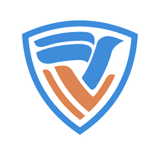 2016 г. – 1205,2
2015 г. – 1196,7
2014 г. – 1121,3
Общая заболеваемость
Уровень заболеваемости
[Speaker Notes: За  2016 год  по обращаемости зарегистрировано 138 033 заболеваний, в том числе 77 632 заболевания зарегистрировано впервые – 56,2% (2014 г. – 120 012 заболеваний, впервые – 70254   – 58,5%).
      Отмечается  повышение общей заболеваемости – на 7,4% (2016г. – 1205,2   на 1000 среднегодового обслуживаемого населения, 2014 г. – 1121,6). 
В структуре общей заболеваемости:
1 место – болезни органов дыхания –  31%;
2 место – болезни системы кровообращения – 10,9%;
3 место – болезни мочеполовой системы – 10,4%;
болезни костно-мышечной системы – 8,6%;
болезни эндокринной системы – 6,9%;
болезни органов пищеварения – 6,3%.]
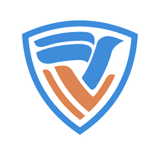 Первичная заболеваемость
Первичная заболеваемость возросла на 3,2% и составила 677,8 на 1000 обслуживаемого населения (в 2014 г. – 656,6)
[Speaker Notes: Первичная заболеваемость возросла на 3,2% и составила 677,8 на 1 000 среднегодового обслуживаемого населения (2014г. – 656,6).
В структуре  первичной заболеваемости обслуживаемого населения:
на 1 месте – болезни органов дыхания – 49,8%
на 2 месте – болезни мочеполовой системы – 8,5%;
на 3 месте – болезни кожи и подкожной клетчатки – 6,2%;
инфекционные и паразитарные болезни – 5,7%;
болезни глаза и придаточного аппарата – 3,6%;
болезни органов пищеварения – 3,6%;
болезни эндокринной системы – 3,4%;
болезни системы кровообращения –3,2%.
Структура превичной заболеваемости на уровне 2014 года.]
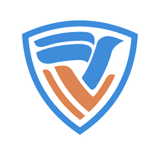 Выполнение объемов медицинской помощи по ОМС
Медицинская помощь 
в дневных стационарах
Амбулаторно-поликлиническая 
медицинская помощь
Число 
пролеченных
 больных
4 456 (100,0%)
Посещения 
с профилак-
тической 
целью 
327 730 
(99,8%)
Обращения
по поводу 
заболевания
156 449
(100,2%)
Посещения 
по 
неотложной 
помощи 
16 255 
(100,0%)
Посещения 
по 
паллиативной 
помощи 
997
(99,7%)
[Speaker Notes: Выполнение объемов медицинской помощи по Программе обязательного медицинского страхования в 2016 году составило:
327 730  посещений с профилактической целью (99,8%);
156 449 обращений по поводу заболевания (100,2%);
16 255 посещения по неотложной помощи (100,0%);
997 посещений по паллиативной медициинской помощи;
4 456  число пролеченных больных  дневных стационарах (100,0%).
В 2016 году без учета посещений в отделение платных услуг выполнено 770 328 посещений. Посещения по заболеванию составили 61,9% (2014г. – 60,5%), профилактические – 38,1%. Коэффициент профилактической активности составил 0,6. Целевой показатель, утвержденный в государственном задании – 0,3.
Посещения на дому составили 5,4% от всех посещений.
Количество посещений в отделении платных услуг  за  2016 год – 236 284.]
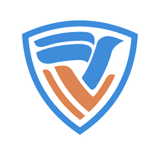 Выполнение государственного задания
Амбулаторно-поликлиническая 
медицинская помощь
Обеспечение специальными 
молочными продуктами 
детского питания
Первичная 
медико-санитарная 
помощь, 
включенная в базовую 
программу ОМС
1 260 (100,0%)
Количество 
обслуживаемых 
лиц
2 862 (100,0%)
Первичная 
медико-санитарная 
помощь, не 
включенная в базовую 
программу ОМС
19 090 (100,0%)
[Speaker Notes: Согласно государственному заданию (бюджетное финансирование), на 2016 год для БУ «Сургутская городская клиническая поликлиника № 4» утверждено:
первичная медико-санитарная помощь, не включенная в базовую программу обязательного медицинского страхования (в части профилактики) – 19 090  посещений;
первичная медико-санитарная помощь,  включенная в базовую программу обязательного медицинского страхования – 1 260 посещений;
обеспечение специальными молочными продуктами детского питания – 2 862 человека.
По итогам 2016 года, государственное задание выполнено в полном объеме.
 
В целом по учреждению в 2016 году без учета посещений в отделение платных услуг выполнено 770 328 посещений. Посещения по заболеванию составили 61,9% - 476656 посещений (2014 г. – 60,5%), профилактические – 38,1% - 293672 посещения. Коэффициент профилактической активности составил 0,6 (целевой показатель, утвержденный в государственном задании – 0,3).
Посещения на дому составили 6,4% от всех посещений – 48 916.
Количество посещений в отделение платных услуг  за  2016 год – 23 6284.]
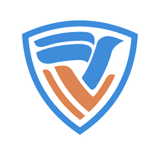 Оказание неотложной помощи
Структура  поводов  для  обращения 
у взрослого населения

                     2016 год
повышение   температуры тела – 43,9% 


повышение артериального давления– 22,1%

головная боль – 14,4%

боль в спине – 14%
[Speaker Notes: За 2016 год в кабинет неотложной медицинской помощи поступило 3959 вызовов к взрослому населению, 4510 - к детскому населению. 
Причины для обращения  взрослого населения в 2016 году: 
на 1 месте – повышение температуры тела – 43,9%;
на 2 месте   – повышение артериального давления – 22,1%;
на 3 месте – головная боль – 14,4%.
На 4 месте – боли в спине – 14%]
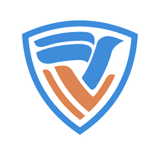 Оказание паллиативной помощи
В 2015 году в БУ «Сургутская городская клиническая поликлиника №4» открыт кабинет паллиативной медицинской помощи для взрослого населения.
В 2016 году начал работу кабинет паллиативной медицинской помощи в детской поликлинике
[Speaker Notes: За 2016 год по паллиативной медицинской помощи выполнено 1073 посещения, в том числе на приеме -  418, из них детям – 195; 655 – на дому, в том числе детям - 64. 
Одной из задач в работе кабинета паллиативной медицинской помощи является подбор адекватного лечения для устранения хронического болевого синдрома пациентам, страдающим онкологическими заболеваниями, заболеваниями  опорно-двигательной системы, посттравматическими поражениями, нейропатической болью, ассоциированной с диабетом и т.д.]
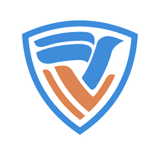 134 пациенто-места
Для детей:

Педиатрические – 12

Неврологические – 40

Оториноларинго-логические - 10
Для взрослых:

Терапевтические – 30

Патологии беременности – 30

неврологические - 12
Работа пациенто-места
353,3 дня
Оборот места – 33,8
Средняя длительность
лечения – 10,4 дня
Выполнение плановых 
объемов на 103,7%
Работа дневного стационара
[Speaker Notes: Число пациенто-мест дневного стационара на 01.01.2017 года составило 134: терапевтических – 30; педиатрических – 12; неврологических для детей – 40; неврологических для взрослых – 12; патологии беременности – 30; оториноларингологических для детей – 10.
В 2016 году в дневном стационаре пролечилось 4 532 пациента, ими  проведено 47 344 дней лечения (2014 г. – 4 696 больных – 48 264 дней лечения). Объемы медицинской помощи выполнены на 101,8% (план – 4 456 пролеченных пациентов). 
Работа пациенто-места составила 353,3 дня (план 349).
Средняя длительность пребывания в дневном стационаре составила 10,4 дня (2014г. – 11,1 дня): на пациенто-местах терапевтического профиля – 11,4 дня; патологии беременности – 9,1 дня; на неврологических для взрослых – 11,3 дня; неврологических для детей – 11,1 дней; оториноларингологических для детей – 9,2 дня; педиатрических – 10,5 дня. Оборот пациента места увеличился, по сравнению с 2014 годом, на 5,6%, с 32,0 до 33,8 в 2016 году. 
Прооперировано в дневном стационаре оториноларингологического профиля 87 детей, им проведено 113 операций (2014 г. – 96 детей, 153 операции; 2015г. – 27 детей, 28 операций).]
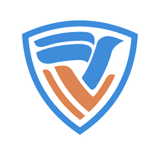 1
2
4
3
.
В дневном стационаре пролечено 8
человек

Санаторное лечение получили 5 человек
Выявлено 365 заболеваний (1,9 на одного человека):
1) болезни сердечно-сосудистой системы –27,9%.
2) болезни эндокринной системы – 21,4%.
3) болезни нервной системы – 13,4%.
Выписано 458 рецепта на сумму 125 758,0 руб.:

По ДЛО – 289 рецептов на сумму 83 147,0 руб.

По РЛО – 169 рецептов на сумму 
42 611,0 руб.
Обслуживание ветеранов ВОВ
участники ВОВ – 7;
инвалиды ВОВ – 2;
бывшие несовершеннолетние узники концлагерей – 7;
блокадники Ленинграда – 3;
солдатские 
вдовы – 22;
участники трудового фронта – 148.
[Speaker Notes: В ходе углубленного осмотра выявлено 365 заболеваний, в среднем 1,9 заболевания  на одного человека. 
I место занимают болезни сердечно-сосудистой системы – 102 заболевания – 27,9%;
II место занимают болезни эндокринной системы – 78 заболеваний – 21,4%;
III место занимают болезни нервной системы – 49 заболеваний – 13,4%.
Льготное лекарственное обеспечение в 2016 г. получили 58 человек. Лицам данной льготной категории выписано 458 рецептов на общую сумму 125 758 руб. По федеральной льготе 289 рецепта, на 1 воспользовавшегося федеральной льготой 4,7 рецепта. Сумма средств составила  83 147 руб. По региональной льготе – 169 рецептов, на 1 воспользовавшегося региональной  льготой 2,1 рецепта. Сумма средств составила 42 611 руб. 
Проводится работа с аптеками по исключению факта отсроченных рецептов.
32 человека из лиц данной категории льготников воспользовались монетизацией льготы.
В течение 2016 г. получили плановую стационарную помощь в ЛПУ города 2 участника ВОВ, 1 бывших несовершеннолетних узника концлагерей (дети). В дневном стационаре БУ «Сургутская городская клиническая поликлиника № 4» медицинскую помощь получили 2 солдатские вдовы, 4 участника ВОВ, 1 инвалид ВОВ, 1 бывших несовершеннолетних узника концлагерей (дети). 
Санаторно – курортное лечение получили 5 тружеников тыла.]
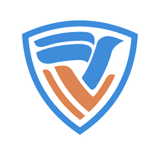 Льготное лекарственное обеспечение
[Speaker Notes: На 31.12.2016 в БУ «Сургутская городская клиническая поликлиника №4» общее число льготополучателей -  16137 человек (на 31.12.2015 г. – 15991): из них имеют федеральную льготу (ДЛО) -  2320 человек, региональную льготу (РЛО) – 13671 человек; лица, имеющие орфанные заболевания – 25 человек;  лица, имеющих право на получение набора социальных услуг, включенных в  региональный сегмент Федерального регистра больных 7 высокозатратными нозологиями  - 121человек.
      В рамках реализации мер социальной поддержки по обеспечению лекарственными средствами воспользовались правом:
федеральные льготники (ДЛО) – 1 469 человек, что составило 63,3% от числа лиц, имеющих льготу, оплачено льготных рецептов – 20316, на сумму 27 553 508,66 руб.,  что составляет 13,8 рецепта на одного федерального льготника, средняя стоимость рецепта – 356,25 руб.;
региональные  льготники (РЛО) – получили 7013 человек, что составило 51,3% от числа имеющих льготу, оплачено рецептов – 65340, на сумму – 64 774 426,88 руб., что составляет на 1 пациента – 9,3 рецепта, стоимость 1 рецепта – 991,34 руб.
лица с орфанными заболеваниями воспользовалось льготой 20 человек, оплачено льготных рецептов – 260, что составило 13 рецептов на льготника, на сумму 950 573,35 руб.,  средняя стоимость рецепта – 22 886,8 руб.;
лица, имеющие право на получение набора социальных услуг, включенных в  региональный сегмент Федерального регистра больных 7 высокозатратными нозологиями, воспользовалось льготой – 94 человека, оплачено 707 рецептов, на сумму 53 440 147,52 руб., что составляет на 1 льготника 7,5 рецепта, стоимость 1 рецепта – 75 587,2 руб.]
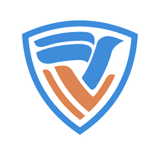 Высокотехнологичная медицинская помощьСанаторно-курортное лечение
Высокотехнологичная медицинская помощь
Санаторно-курортное лечение
[Speaker Notes: По итогам 2016 года получили ВТМП 49 человек: взрослые – 26; дети – 23:
- в Федеральных центрах – 45 человек, из них дети – 21- 46,7 %, взрослые – 24- 53,3 %, по программе «Сотрудничество» - 2 человека (взрослые), 2 ребенка – в региональных центрах (2014 г. -  всего 52 человека, из них взрослые – 19-36,5 %, дети – 33 – 63,5 %).
В 2016 году увеличилось количество взрослых, получивших ВТМП, в сравнении с 2014 годом с 19 человек до 26; детей уменьшилось на 11,4 %, с 33 до 23 человек.
 По итогам 2016 года санаторно-курортное лечение, по путевкам Депздрава Югры, по всем профилям получили 407 человек, из них 98 детей в сопровождении взрослых по путевкам «Мать и дитя» (в том числе 6 детей-инвалидов, 2 детей из многодетных семей, 4 ребенка из семей, находящихся в трудной жизненной ситуации), взрослых – 309 человек, в том числе 5 инвалидов.]
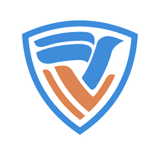 Работа Центра здоровья для детей
Количество обследованных – 
2647 детей

Выявлены функциональные расстройства  у  1164 чел. – 43,9%
[Speaker Notes: За 2016 год обследовано 2647 детей, из них до 14 лет – 2375 (89,7%), подростки – 272 человека (10,3%).
Выявлены функциональные расстройства у 1164 детей (43,9%).
Всем пациентам с выявленными функциональными расстройствами назначены индивидуальные планы реабилитации, 43,9% направлены к специалистам поликлиник, 51% направлены к специалистам Центра здоровья.
В структуре выявленных нарушений:
расстройства питания – 584 человека (50,2%);
отклонения от нормы по стоматологическому профилю – 619 детей (23,3%);
риск патологии сердечно-сосудистой системы - 45 детей  (1,7%).]
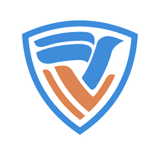 Диспансеризация и профмедосмотры
Диспансеризация детей-сирот, находящихся в стационарных учреждениях
113,2%
диспансеризация определенных групп взрослого населения
100,4%
профилактические осмотры детей, находящихся под опекой
100,1%
профилактические осмотры несовершеннолетних
102,3%
профилактические медицинские осмотры взрослого населения
148,9%
[Speaker Notes: В соответствии с нормативными документами, общее количество граждан, подлежащих диспансеризации определенных групп взрослого населения в 2016 году, составило 17 900 человек. 
Завершили диспансеризацию 17968 человек. Выполнение плана составило 100,4%. 
.
 Профилактические медицинские осмотры взрослого населения
Подлежало профилактическим медицинским осмотрам 2 499 человек. Осмотрено 3720 человек. Выполнение годового плана составило 148,9%. 
 Диспансеризация детей-сирот, находящихся в стационарных учреждениях
Согласно плану, в 2016 году подлежало проведению диспансеризации 38 детей-сирот, находящихся в стационарных учреждениях. Осмотрено 43 ребенка, план выполнен на 113,2%. На второй этап диспансеризации направлено 19 человек, все они завершили второй этап.
 Диспансеризация опекаемых детей
Проведение профилактических осмотров детям, находящимся под опекой: план на  2016 год составил 150 человек, выполнен на 100,1% – 151 человек осмотрены.
 Профилактические медицинские осмотры несовершеннолетних
Проведение профилактических осмотров несовершеннолетних: план на  2016 год составил – 17 142 человека, выполнен на 102,3% - 17 601 осмотренных. На второй этап направлено 4084 человека (23,2%), прошли дообследование 3939 человек (96,4% от направленных). На диспансерный учет взято 524 ребенка.]
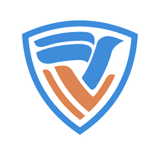 Диспансеризация определенных групп взрослого населения
На II этап диспансеризации направлены 8 385 человека  (46,7%), 
все они завершили II этап диспансеризации.
Взято под диспансерное наблюдение 1 490 человек (81,7% от подлежащих).
[Speaker Notes: По результатам диспансеризации обследованное население распределилось  по группам здоровья следующим образом:
I группа здоровья – граждане, у которых не установлены хронические неинфекционные заболевания, отсутствуют факторы риска развития таких заболеваний или имеются указанные факторы риска при низком или среднем суммарном сердечно-сосудистом риске и которые не нуждаются в диспансерном наблюдении по поводу других заболеваний (состояний) – 9583 человека – 53,3%.
II группа здоровья – граждане, у которых не установлены хронические неинфекционные заболевания, имеются факторы риска развития таких заболеваний при высоком или очень высоком суммарном сердечно-сосудистом риске и которые не нуждаются в диспансерном наблюдении по поводу других заболеваний (состояний) – 2543 человека – 14,2%.
III группа здоровья – граждане, имеющие заболевания (состояния), требующие установления диспансерного наблюдения или оказания специализированной, в том числе высокотехнологичной, медицинской помощи, а также граждане с подозрением на наличие этих заболеваний (состояний), нуждающиеся в дополнительном обследовании – 5842 человека – 32,5% (из них IIIА – 4456 человек, IIIБ – 1386 человек).
Направлено на II этап диспансеризации 8385 человек (46,7%), все они завершили II этап диспансеризации]
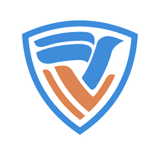 Школы здоровья
Школа для беременных (667 чел.)
Кабинет здорового ребенка 
(3314 чел.); 
Школа молодой матери 
(1540 чел.)
Школа 
для пациентов с сердечной недостаточностью (179 чел.)
Кабинет отказа от курения 
(378 чел.)
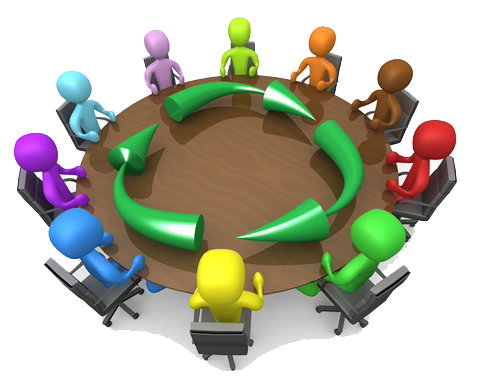 Школа для пациентов с сахарным диабетом 
(410 чел.);
для пациентов с артериальной гипертензией 
(937 чел.)
Школа для обучения лиц, осуществляющих уход за тяжелобольными людьми 
(120 чел.)
Школа для обучения родителей навыкам ухода и реабилитации за детьми, имеющими особенности развития (9 чел)
Всего обучено в школах здоровья   7 176   чел.
25
[Speaker Notes: Всего 8 школ.]
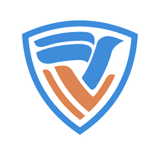 Кадровое обеспечение
Имеют действующие сертификаты специалиста
209 (96,8%)
Имеют квалификационную категорию
97(44,9%)
Врачи
 с высшим медицинским образованием
216
Имеют 2 и более сертификата  специалиста
26 (12,0%)
Высшая – 50 (23,1%)
Первая – 26 (12%)
Вторая – 21 (9,7%)
Не имеют категории 119 (55,1%)
Имеют действующие сертификаты специалиста
423 (80,4%)
Средние медицинские работники
526
Имеют квалификационную категорию
229  (43,5%)
Высшая – 140 (26,6%)
Первая – 63 (11,6%)
Вторая – 24 (5,3%)
Не имеют категории 
297 (56,55)
[Speaker Notes: По данным статистической формы № 30 «Сведения о медицинской организации» за 2016 год в учреждении трудится 216 врачей с высшим медицинским образованием, 97 из них (44,9%) имеют квалификационные категории: 50 специалистов (23,1% от общего количества врачей) имеют высшую, 26 человек (12,0%) – первую, 21 врач (9,7%) – вторую квалификационную категорию. Не имеет категории 119 врачей – 55,1% от общего количества врачебного персонала. Вышеуказанные цифры остаются стабильными на протяжении пяти лет. Число врачей, не имеющих категории, превышает число аттестованных специалистов в том числе и по причине увольнения специалистов со стажем и приемом на работу молодых специалистов.
Действующие сертификаты специалиста имеют 209 человек – 96,8% врачебного персонала. Кроме того, из числа врачебного персонала 26 человек имеют по 2 и более сертификата специалиста – 12,0% врачебного персонала.
В учреждении работает 526 средних медицинских работника и 1 фармацевт, 229 человек из них (43,5%) имеют квалификационные категории: 140 специалистов (26,6% от общего количества средних) имеют высшую, 63 человека (11,6%) – первую, 24 работника (5,3%) – вторую квалификационную категорию. Не имеют категории 297 средних медицинских работника – 56,5% от общего количества персонала данной категории. 
Действующие сертификаты специалиста имеют 423 человека – 80,4% от общего количества работающих на должностях среднего медицинского персонала.]
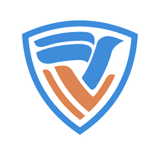 Кадровая политика
Отработано
54
резюме
соискателей
на вакансии
Сформирована
 заявка на прохождение интернатуры и ординатуры (5 человек).
Сформирована заявка 
по целевой форме обучения
2  человека
Производилась оплата аренды жилья 5 специалистам
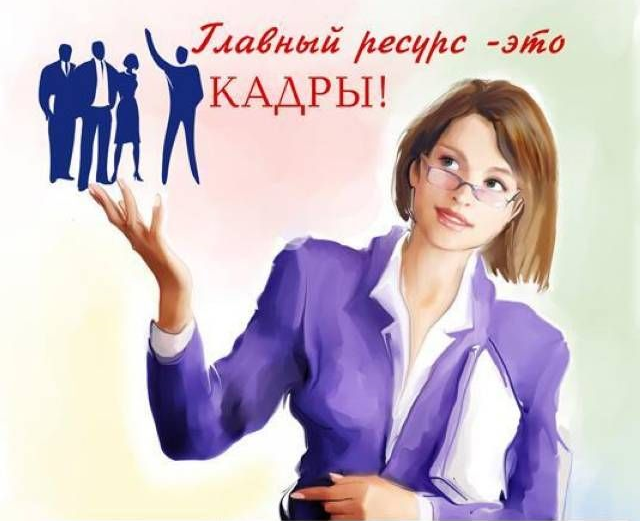 Проведена
профориентационная работа
с детьми сотрудников,
а также в школах
прикрепленной территории
Приняты на работу 30 молодых специалистов:
16 врачей и 14 средних медицинских работников
Всего в 2016 году повысили квалификацию 131 медицинский работник: 
76 врачей и 55 средних медицинских работника
27
[Speaker Notes: Сформирована заявка на прохождение интернатуры и ординатуры в медицинском институте Сургутского государственного университета на 5 выпускников (4 интерна и 1 ординатор).
Всего в 2016 году повысил квалификацию 131 медицинский работник: 76 врачей (из них на сертификационных циклах повышения квалификации – 49, на цикле профессиональной переподготовки – 4, на циклах тематического усовершенствования – 23 человека) и 55 средних медицинских работника. Основная часть работников прошли обучение на базах СурГУ и Сургутского медицинского колледжа.
Двадцать девять сотрудников БУ «Сургутская городская клиническая поликлиника № 4» в 2016 году приняли участие в конференциях, конгрессах и форумах как федерального уровня (гг. Москва, Екатеринбург, Тюмень, Челябинск), так и в городах ХМАО – Югры.
.]
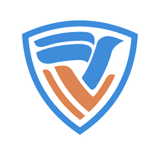 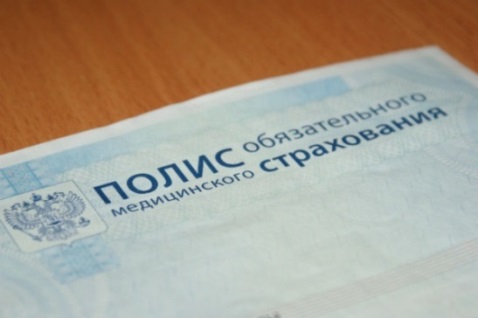 Работа в системе ОМС
[Speaker Notes: В 2016 году, за оказанную медицинскую помощь в системе ОМС, была произведена оплата на сумму 698 899,38 тыс. руб. Недоплата по результатам экспертных проверок составила 3593,31 тыс. руб., предъявлено штрафов на сумму 1 234,83 тыс. руб., объем финансовых санкций составил 0,66% от предъявленной к оплате суммы.
Количество дефектов по коду 127 за 12 мес. 2016 года – 51, что составило 2,68% от общего числа случаев оказания медицинской помощи, признанных дефектными, или 0,01% от общего количества случаев, предъявленных к оплате. Наиболее высокий процент дефектов с кодом 127 – в поликлинике поселка Юность (0,02% от общего количества случаев, предъявленных к оплате), в женской консультации случаев с кодом 127 не зарегистрировано.]
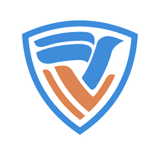 Реализация программы «Доступная среда» в БУ «Сургутская городская клиническая поликлиника № 4»
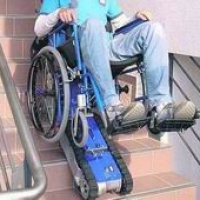 1. Переоборудование существующего лифта здания детской поликлиники по адресу ул. Губкина, д. 1/1
2. Приобретение двух лестничных гусеничных мобильных подъемников для здания детской поликлиники по адресу ул. Губкина, д. 1/1 и поликлиники пос. Юность по адресу ул. Саянская, д. 15/1
Май
2016
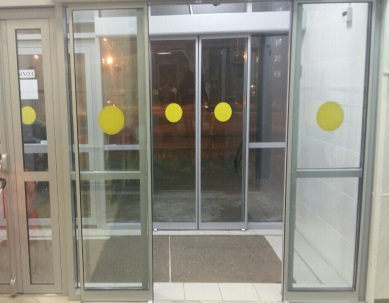 1. Устройство автоматической входной группы (в том числе светозвукового маяка) в здании детской поликлиники по адресу ул. Губкина, д. 1/1
2. Устройство входной группы, адаптированной для МГН, в отделении медицинской реабилитации детской поликлиники по адресу ул. Бажова, д. 25
Август 
2016
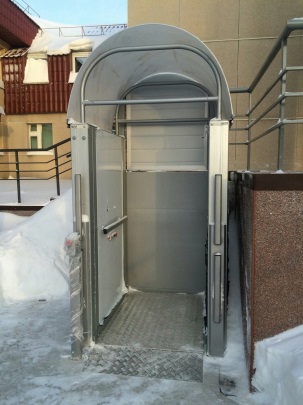 Октябрь 
2016
Устройство подъемной платформы в отделении медицинской реабилитации детской поликлиники по адресу ул. Бажова, д. 25
Устройство пандуса в детской поликлинике по адресу ул. Губкина, д. 1/1
Декабрь 
2016
Сумма средств, затраченная на выполнение программы - 4 930,96 млн. руб.
[Speaker Notes: Запланировано на реализацию Программы 5 130,00 млн. руб. 
В рамках запланированных мероприятий заключено договоров на сумму 4 223 927,90 руб. 
В связи с возникшей экономией по результатам проведенных торгов:
1.Приобретены инвалидные кресла-коляски в количестве – 5 ед. на сумму 61,50 тыс. рублей. 
2. Проведены ремонтные работы по адаптации регистратур и гардеробов  для инвалидов и МГН в  поликлинике п. Юность, ул. Саянская,15/1, на сумму 375,23 тыс. руб. 
3. Проведены работы по адаптации регистратуры и гардероба для инвалидов и МГН в отделении медицинской реабилитации  детской поликлиники по адресу ул. Бажова,25, на выполнение работ по доукомплектации туалетов поликлиники  п. Юность по адресу ул. Саянская, 15/1, детской поликлиники по адресу ул. Губкина, 1/1, отделении медицинской реабилитации детской поликлиники  по адресу  ул. Бажова, 25  для инвалидов и МГН  на общую сумму 271,57 тыс. руб. 
Итого сумма исполнения по программе составила 4 930 963,18 руб. (96,1%).]
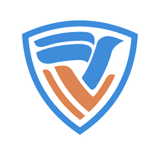 Финансовые ресурсы
[Speaker Notes: Общая сумма доходов по всем источникам за 2016 год составила 874 556 600,46 руб.
Исполнение плана финансово-хозяйственной деятельности по расходам за счет всех источников  в 2016 году составило 892 077 630,68 рублей (100% от утвержденного плана).
Субсидия на выполнение государственного задания – 61 637 874,05 руб., что составило 6,9% в структуре общего объема расходов. 
Субсидии на иные цели  5 056 863,18 руб., что составило 0,6 % в структуре общего объема расходов.
3. Расходы за счет средств ОМС – 726 513 543,61 руб., что составило 81,4% в структуре общего объема расходов. 
     4. Расходы  на оказания помощи женщинам в период беременности и медицинской помощи, оказанной женщинам и новорожденным в период родов и в послеродовой период, а также диспансерному (профилактическому) наблюдению ребенка в течение первого года жизни составили   –  6 700 739,49 рублей, что составило  0,8% в структуре общего объема расходов.
 5. Расходы за счет средств от приносящей доход деятельности – 92 168 610,35 руб., что составило 10,3% в структуре общего объема расходов.]
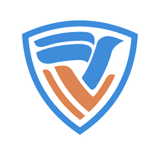 Задачи на 2017 год
Оказание доступной и качественной медицинской помощи в соответствии с Программой государственных гарантий оказания  гражданам Российской Федерации бесплатной медицинской помощи на 2015 год, повышение удовлетворенности населения оказанной  медицинской помощью.
Совершенствование современных методов профилактики. 
Привлечение внимания населения к своему здоровью – повышение приверженности пациента к лечению, популяризация среди населения  здорового образа жизни.
Развитие службы паллиативной медицинской помощи.
Развитие института офисов врачей общей практики.
Проведение эффективной кадровой политики.
Укрепление материально-технической базы учреждения.
Дальнейшее развитие информационных ресурсов учреждения.
Дальнейшая реализация государственной программы Ханты-Мансийского автономного округа – Югры «Доступная среда на 2016 – 2020 гг.».
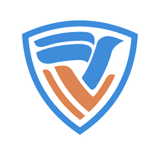 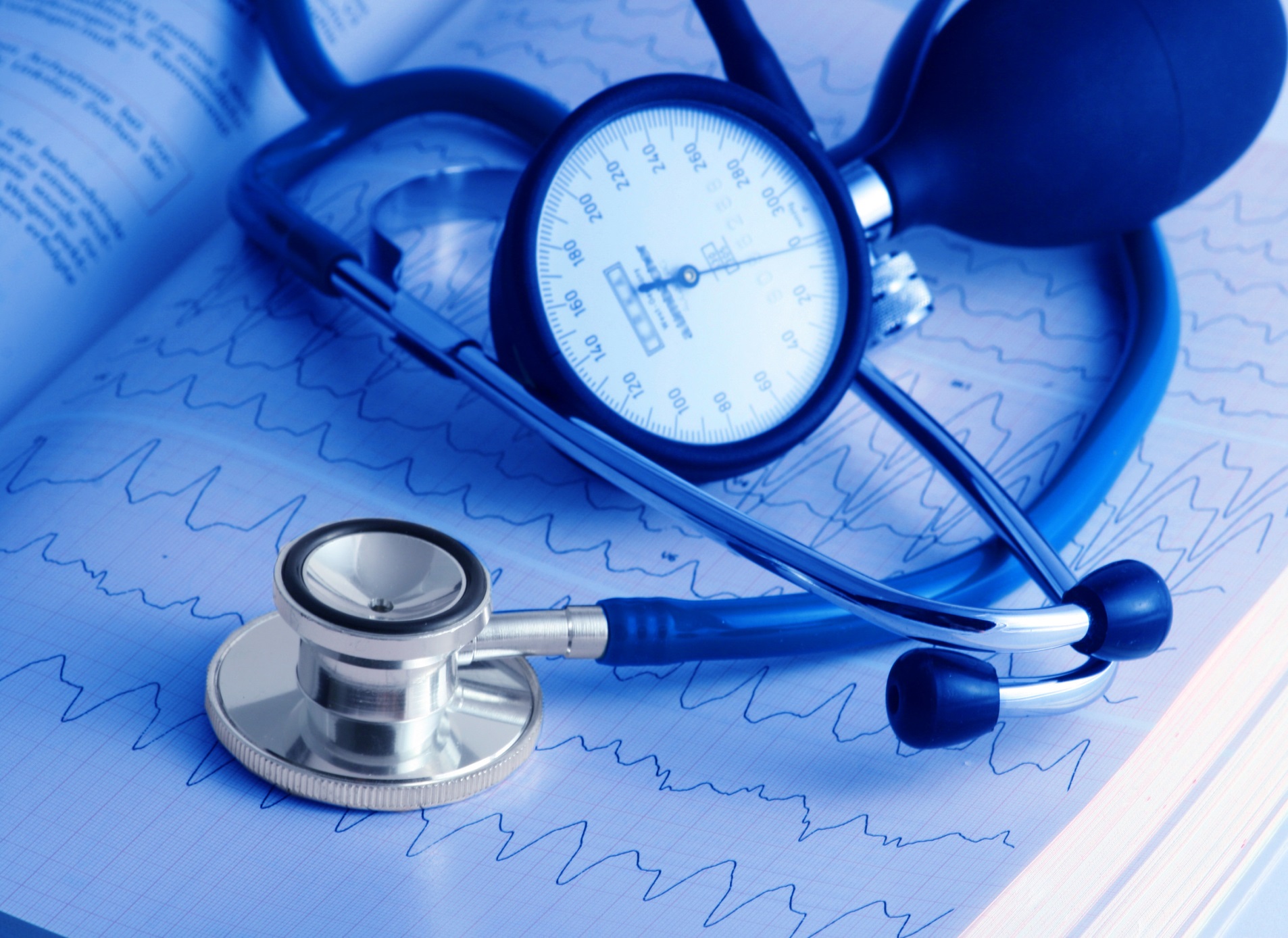 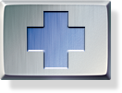 СПАСИБО ЗА ВНИМАНИЕ!
БУДЬТЕ ЗДОРОВЫ!